Region 5, Flood Risk Summary
     The information below includes estimates derived from the BLRA as of May 2022.
     The demographic information is based on the Census Bureau’s data of American Community Survey (ACS) 5-year estimates of 2017.
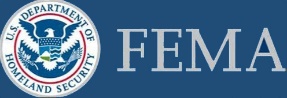 Maximum Number of Federally Declared Flood Disasters since 1989: 15
Statewide County Median: 12
Hazard
Ratio of aSFHA to Region Area: 4.1%
Ratio for Entire State: 2.9%
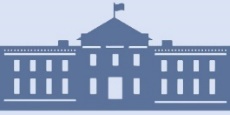 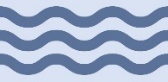 Physical
Human
Exposure
Total Buildings in High-Risk Floodplains: 7,369
Total in State’s Floodplains: 98,357
Estimated Population Residing in High-Risk Floodplains: 16,882
Total in State: 220,201
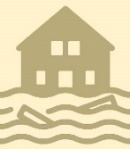 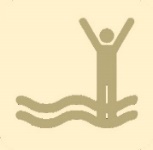 Total Building Value in Floodplains: $777,788K 
Total in State’s Floodplains: $10,329,400K
Newly Mapped in Structures: 704

Newly Mapped out Structures: 1,600
Estimated Population Displaced by Flooding: 
6,494
Total in State: 108,316
Total Estimated Building Loss: $46,574K
Total Statewide Loss: $644,265K
Total At-Risk Residential Structures: 6,529
Total At-Risk in State: 87,351
Estimated Population in Need of Short-Term Shelters: 1,292
Total in State: 22,017
Vulnerability
Critical Buildings in Floodplains (Essential Facilities and Non-Historical Community Assets): 179
Total in State’s Floodplains: 2,575
Mobile Homes in 
Floodplains: 1,751
Total in State’s Floodplains: 23,529
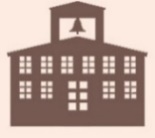 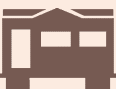 Average Renters Ratio in Floodplains: 22%
State Renters Ratio: 29%
Average Social Vulnerability Index (SVI): 0.39
State Median: 0.48
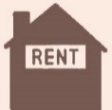 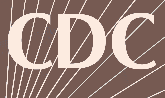 Calhoun County, Flood Risk Summary
     The information below includes estimates derived from the BLRA as of May 2022.
     The demographic information is based on the Census Bureau’s data of American Community Survey (ACS) 5-year estimates of 2017.
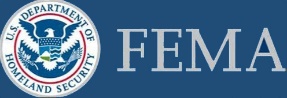 Hazard
Number of Federally Declared Flood Disasters since 1989: 13
Statewide County Median: 12
Ratio of aSFHA to County Area: 3.6%
Statewide County Median: 2.9%
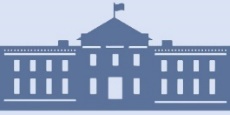 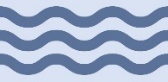 Physical
Human
Exposure
Total Buildings in High-Risk Floodplains: 612
Statewide County Median: 1,080
Estimated Population Residing in High-Risk Floodplains: 1,351
Statewide County Median: 2,425
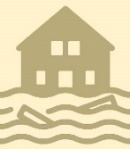 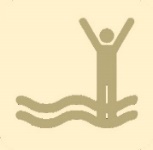 Total Building Value in Floodplains: $38,144K
Statewide County Median: $111,255K
Newly Mapped in Structures: 12

Newly Mapped out Structures: 121
Estimated Population Displaced by Flooding: 
459
Statewide County Median: 1,135
Total Estimated Building Loss: $1,732K
Statewide County Median: $7,642K
Total At-Risk Residential Structures: 531
Statewide County Median: 987
Estimated Population in Need of Short-Term Shelters: 98
Statewide County Median: 223
Vulnerability
Mobile Homes in Floodplains: 123
Statewide County Median: 230
Critical Buildings in Floodplains (Essential Facilities and Non-Historical Community Assets): 20
Statewide County Median: 34
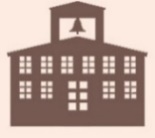 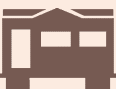 Renters Ratio in Floodplains: 24%
Statewide County Median: 29%
Social Vulnerability Index (SVI), 0 to 1: 0.48
Statewide County Median: 0.48
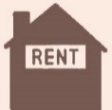 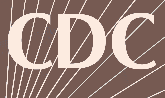 Jackson County, Flood Risk Summary
     The information below includes estimates derived from the BLRA as of May 2022.
     The demographic information is based on the Census Bureau’s data of American Community Survey (ACS) 5-year estimates of 2017.
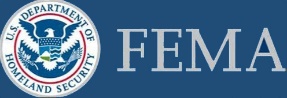 Hazard
Number of Federally Declared Flood Disasters since 1989: 14
Statewide County Median: 12
Ratio of aSFHA to County Area: 4.7%
Statewide County Median: 2.9%
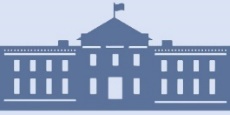 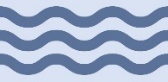 Physical
Human
Exposure
Total Buildings in High-Risk Floodplains: 1,107
Statewide County Median: 1,080
Estimated Population Residing in High-Risk Floodplains: 2,748
Statewide County Median: 2,425
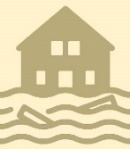 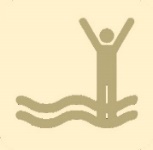 Total Building Value in Floodplains: $83,119K
Statewide County Median: $111,255K
Newly Mapped in Structures: 98

Newly Mapped out Structures: 80
Estimated Population Displaced by Flooding: 
1,135
Statewide County Median: 1,135
Total Estimated Building Loss: $9,734K
Statewide County Median: $7,642K
Total At-Risk Residential Structures: 1,012
Statewide County Median: 987
Estimated Population in Need of Short-Term Shelters: 223
Statewide County Median: 223
Vulnerability
Mobile Homes in Floodplains: 440
Statewide County Median: 230
Critical Buildings in Floodplains (Essential Facilities and Non-Historical Community Assets): 23
Statewide County Median: 34
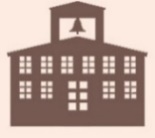 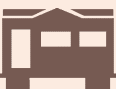 Renters Ratio in Floodplains: 36%
Statewide County Median: 29%
Social Vulnerability Index (SVI), 0 to 1: 0.28
Statewide County Median: 0.48
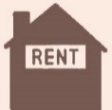 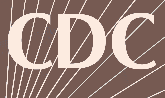 Pleasants County, Flood Risk Summary
     The information below includes estimates derived from the BLRA as of May 2022.
     The demographic information is based on the Census Bureau’s data of American Community Survey (ACS) 5-year estimates of 2017.
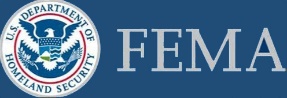 Hazard
Number of Federally Declared Flood Disasters since 1989: 8
Statewide County Median: 12
Ratio of aSFHA to County Area: 4.2%
Statewide County Median: 2.9%
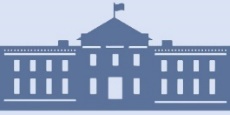 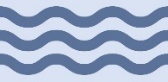 Physical
Human
Exposure
Total Buildings in High-Risk Floodplains: 443
Statewide County Median: 1,080
Estimated Population Residing in High-Risk Floodplains: 861
Statewide County Median: 2,425
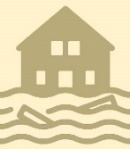 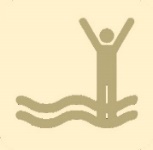 Total Building Value in Floodplains: $50,470K
Statewide County Median: $111,255K
Newly Mapped in Structures: 72

Newly Mapped out Structures: 57
Estimated Population Displaced by Flooding: 
524
Statewide County Median: 1,135
Total Estimated Building Loss: $4,378K
Statewide County Median: $7,642K
Total At-Risk Residential Structures: 345
Statewide County Median: 987
Estimated Population in Need of Short-Term Shelters: 94
Statewide County Median: 223
Vulnerability
Mobile Homes in Floodplains: 102
Statewide County Median: 230
Critical Buildings in Floodplains (Essential Facilities and Non-Historical Community Assets): 17
Statewide County Median: 34
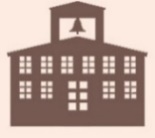 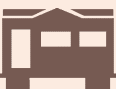 Renters Ratio in Floodplains: 32%
Statewide County Median: 29%
Social Vulnerability Index (SVI), 0 to 1: 0.42
Statewide County Median: 0.48
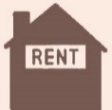 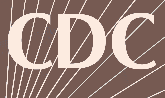 Ritchie County, Flood Risk Summary
     The information below includes estimates derived from the BLRA as of May 2022.
     The demographic information is based on the Census Bureau’s data of American Community Survey (ACS) 5-year estimates of 2017.
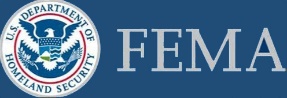 Hazard
Number of Federally Declared Flood Disasters since 1989: 11
Statewide County Median: 12
Ratio of aSFHA to County Area: 2.8%
Statewide County Median: 2.9%
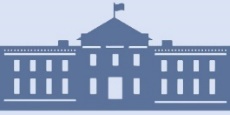 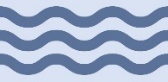 Physical
Human
Exposure
Total Buildings in High-Risk Floodplains: 506
Statewide County Median: 1,080
Estimated Population Residing in High-Risk Floodplains: 1,174
Statewide County Median: 2,425
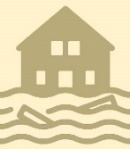 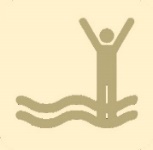 Total Building Value in Floodplains: $29,845K
Statewide County Median: $111,255K
Newly Mapped in Structures: 168

Newly Mapped out Structures: 135
Estimated Population Displaced by Flooding: 
456
Statewide County Median: 1,135
Total Estimated Building Loss: $1,187K
Statewide County Median: $7,642K
Total At-Risk Residential Structures: 442
Statewide County Median: 987
Estimated Population in Need of Short-Term Shelters: 95
Statewide County Median: 223
Vulnerability
Mobile Homes in Floodplains: 124
Statewide County Median: 230
Critical Buildings in Floodplains (Essential Facilities and Non-Historical Community Assets): 13
Statewide County Median: 34
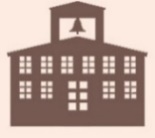 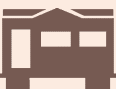 Renters Ratio in Floodplains: 8%
Statewide County Median: 29%
Social Vulnerability Index (SVI), 0 to 1: 0.39
Statewide County Median: 0.48
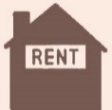 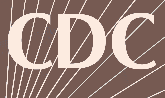 Roane County, Flood Risk Summary
     The information below includes estimates derived from the BLRA as of May 2022.
     The demographic information is based on the Census Bureau’s data of American Community Survey (ACS) 5-year estimates of 2017.
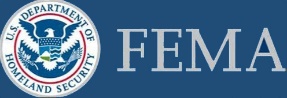 Hazard
Number of Federally Declared Flood Disasters since 1989: 15
Statewide County Median: 12
Ratio of aSFHA to County Area: 2.3%
Statewide County Median: 2.9%
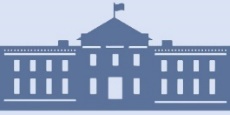 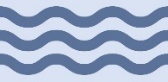 Physical
Human
Exposure
Total Buildings in High-Risk Floodplains: 1,078
Statewide County Median: 1,080
Estimated Population Residing in High-Risk Floodplains: 2,380
Statewide County Median: 2,425
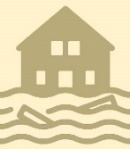 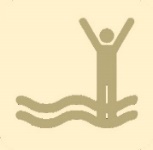 Total Building Value in Floodplains: $105,368K
Statewide County Median: $111,255K
Newly Mapped in Structures: 223

Newly Mapped out Structures: 337
Estimated Population Displaced by Flooding: 
986
Statewide County Median: 1,135
Total Estimated Building Loss: $4,557K
Statewide County Median: $7,642K
Total At-Risk Residential Structures: 968
Statewide County Median: 987
Estimated Population in Need of Short-Term Shelters: 218
Statewide County Median: 223
Vulnerability
Mobile Homes in Floodplains: 163
Statewide County Median: 230
Critical Buildings in Floodplains (Essential Facilities and Non-Historical Community Assets): 38
Statewide County Median: 34
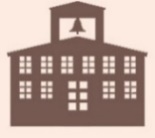 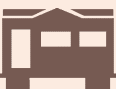 Renters Ratio in Floodplains: 21%
Statewide County Median: 29%
Social Vulnerability Index (SVI), 0 to 1: 0.55
Statewide County Median: 0.48
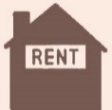 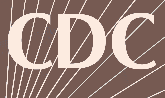 Tyler County, Flood Risk Summary
     The information below includes estimates derived from the BLRA as of May 2022.
     The demographic information is based on the Census Bureau’s data of American Community Survey (ACS) 5-year estimates of 2017.
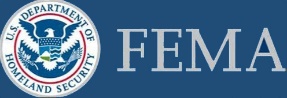 Hazard
Number of Federally Declared Flood Disasters since 1989: 14
Statewide County Median: 12
Ratio of aSFHA to County Area: 4.7%
Statewide County Median: 2.9%
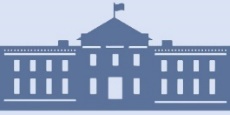 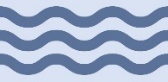 Physical
Human
Exposure
Total Buildings in High-Risk Floodplains: 818
Statewide County Median: 1,080
Estimated Population Residing in High-Risk Floodplains: 1,942
Statewide County Median: 2,425
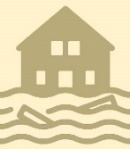 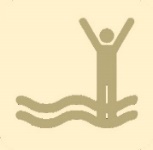 Total Building Value in Floodplains: $54,748K
Statewide County Median: $111,255K
Newly Mapped in Structures: 81

Newly Mapped out Structures: 267
Estimated Population Displaced by Flooding: 
933
Statewide County Median: 1,135
Total Estimated Building Loss: $4,385K
Statewide County Median: $7,642K
Total At-Risk Residential Structures: 770
Statewide County Median: 987
Estimated Population in Need of Short-Term Shelters: 194
Statewide County Median: 223
Vulnerability
Mobile Homes in Floodplains: 191
Statewide County Median: 230
Critical Buildings in Floodplains (Essential Facilities and Non-Historical Community Assets): 25
Statewide County Median: 34
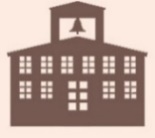 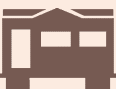 Renters Ratio in Floodplains: 22%
Statewide County Median: 29%
Social Vulnerability Index (SVI), 0 to 1: 0.37
Statewide County Median: 0.48
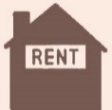 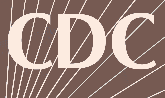 Wirt County, Flood Risk Summary
     The information below includes estimates derived from the BLRA as of May 2022.
     The demographic information is based on the Census Bureau’s data of American Community Survey (ACS) 5-year estimates of 2017.
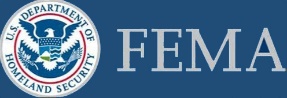 Hazard
Number of Federally Declared Flood Disasters since 1989: 13
Statewide County Median: 12
Ratio of aSFHA to County Area: 5.5%
Statewide County Median: 2.9%
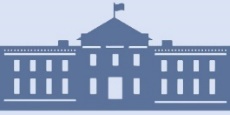 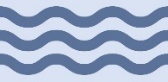 Physical
Human
Exposure
Total Buildings in High-Risk Floodplains: 522
Statewide County Median: 1,080
Estimated Population Residing in High-Risk Floodplains: 1,165
Statewide County Median: 2,425
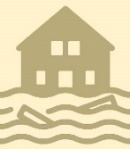 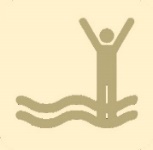 Total Building Value in Floodplains: $29,091K
Statewide County Median: $111,255K
Newly Mapped in Structures: 0

Newly Mapped out Structures: 53
Estimated Population Displaced by Flooding: 
192
Statewide County Median: 1,135
Total Estimated Building Loss: $533K
Statewide County Median: $7,642K
Total At-Risk Residential Structures: 490
Statewide County Median: 987
Estimated Population in Need of Short-Term Shelters: 41
Statewide County Median: 223
Vulnerability
Mobile Homes in Floodplains: 125
Statewide County Median: 230
Critical Buildings in Floodplains (Essential Facilities and Non-Historical Community Assets): 12
Statewide County Median: 34
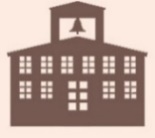 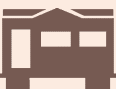 Renters Ratio in Floodplains: 13%
Statewide County Median: 29%
Social Vulnerability Index (SVI), 0 to 1: 0.28
Statewide County Median: 0.48
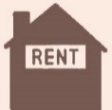 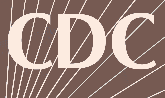 Wood County, Flood Risk Summary
     The information below includes estimates derived from the BLRA as of May 2022.
     The demographic information is based on the Census Bureau’s data of American Community Survey (ACS) 5-year estimates of 2017.
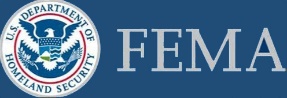 Hazard
Number of Federally Declared Flood Disasters since 1989: 9
Statewide County Median: 12
Ratio of aSFHA to County Area: 6.5%
Statewide County Median: 2.9%
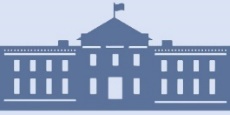 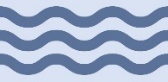 Physical
Human
Exposure
Total Buildings in High-Risk Floodplains: 2,283
Statewide County Median: 1,080
Estimated Population Residing in High-Risk Floodplains: 5,260
Statewide County Median: 2,425
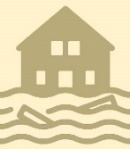 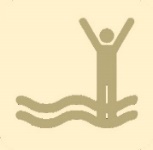 Total Building Value in Floodplains: $387,002K
Statewide County Median: $111,255K
Newly Mapped in Structures: 50

Newly Mapped out Structures: 550
Estimated Population Displaced by Flooding: 
1,809
Statewide County Median: 1,135
Total Estimated Building Loss: $20,068K
Statewide County Median: $7,642K
Total At-Risk Residential Structures: 1,971
Statewide County Median: 987
Estimated Population in Need of Short-Term Shelters: 329
Statewide County Median: 223
Vulnerability
Mobile Homes in Floodplains: 483
Statewide County Median: 230
Critical Buildings in Floodplains (Essential Facilities and Non-Historical Community Assets): 31
Statewide County Median: 34
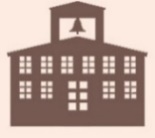 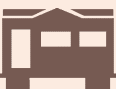 Renters Ratio in Floodplains: 20%
Statewide County Median: 29%
Social Vulnerability Index (SVI), 0 to 1: 0.37
Statewide County Median: 0.48
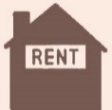 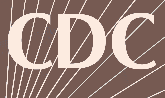